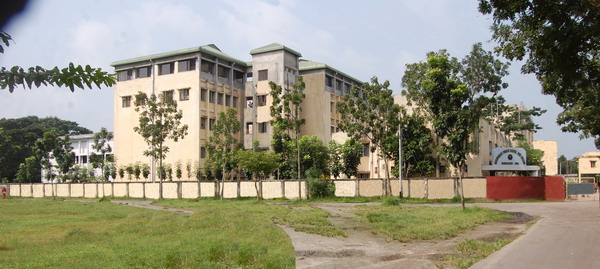 ¯^vMZg
D”PZi MwYZ 2q cÎ
Dc¯’vcbvqt
gyynv¤§` Avnmvb nvexe 
mnKvwi Aa¨vcK
AvR‡Ki cvV Aa¨vq-7gAbykxjbx-7.2
wÎ‡KvYwgwZK  mgxKi‡Yi mvaviY mgvavb
‡jKPvi-1
cv‡Vi Kvw•LZ wkLb dj/D‡Ïk¨
wÎ‡KvYwgwZK  mgxKi‡Yi mvaviY mgvavb wbY©q Ki‡Z cvi‡e |
wbw`©ó e¨ewa‡Z wÎ‡KvYwgwZK mgxKi‡Yi mgvavb wbY©q Ki‡Z cvi‡e |
wÎ‡KvYwgwZK mgxKiY
c~e© Ávb hvPvB
# wÎ‡KvYwgwZK  mgxKiY
we¯ÍvwiZ cvVt  wÎ‡KvbwgwZK mgxKiY mgvavb
1.  wÎ‡KvbwgwZK mgxKi‡Yi msÁv 
 2.  wewfbœ wÎ‡KvbwgwZK mgxKi‡Yi mgvav‡bi m~Î 
 3. mgm¨v mgvavb Abykxjbx-7.2
1.  wÎ‡KvYwgwZK mgxKi‡Yi msÁv
GK ev GKvwaK wÎ‡KvYwgwZK AbycvZ wewkó mgxKiY‡K wÎ‡KvYwgwZK mgxKiY ejv nq|  GKwU wÎ‡KvYwgwZK mgxKi‡Yi mv‡_ mswkó AÁvZ †Kv‡Yi ev †KvYmg~‡ni K‡qKwU wbw`©ó gvb Øviv mgxKibwU wm× nq| myZivs †h me †KvY Øviv  wÎ‡KvYwgwZK mgxKiY wm× nq G‡`i wbY©q Kiv ‡KB wÎ‡KvYwgwZK mgxK‡Yi mgvavb ejv nq|
2.  wewfbœ wÎ‡KvYwgwZK mgxKi‡Yi mgvav‡bi m~Î
1. Sinθ=0 n‡j   θ=nπ  hLb n  Gi gvb †h †Kvb c~Y© msL¨v |
2. Cosθ=0 n‡j θ=(2n+1)π/2 hLb n  Gi gvb †h †Kvb c~Y© msL¨v |
3. tanθ=0 n‡j θ=nπ hLb n  Gi gvb †h †Kvb c~Y© msL¨v |
2.  wewfbœ wÎ‡KvYwgwZK mgxKi‡Yi mgvav‡bi m~Î
4. Sinθ=k=Sinα n‡j   θ=nπ +(-1)n α hLb n  Gi gvb †h †Kvb c~Y© msL¨v |
5. Cosθ=k=Cosα n‡j θ= 2nπ ± α hLb n  Gi gvb †h †Kvb c~Y© msL¨v |
6. tanθ=k=tanα n‡j θ=nπ+α  hLb n  Gi gvb †h †Kvb c~Y© msL¨v |
2.  wewfbœ wÎ‡KvYwgwZK mgxKi‡Yi mgvav‡bi m~Î
7. Sinθ=1 n‡j   θ=(4n+1)π/2 hLb n  Gi gvb †h †Kvb c~Y© msL¨v |
8. Sinθ= -1 n‡j   θ=(4n-1)π/2 hLb n  Gi gvb †h †Kvb c~Y© msL¨v |
9. Cosθ=1 n‡j θ=2nπ hLb n  Gi gvb †h †Kvb c~Y© msL¨v |
10. Cosθ= -1 n‡j θ=(2n+1)π hLb n  Gi gvb †h †Kvb c~Y© msL¨v |
mgm¨v mgvavb Abykxjbx-7.2
*** mgvavb Ki  17. Cosx+   Sinx= 
 mgvavbt
mgm¨v mgvavb Abykxjbx-7.2
mgm¨v mgvavb Abykxjbx-7.2
*** mgvavb Ki  22. sinx+cosx=sin2x+cos2x
 mgvavbt  sinx+cosx=sin2x+cos2x 
ev, cosx-cos2x=sin2x-sinx
ev, 2sin       sin        = 2cos       sin 
ev, sin 3x/2 sin x/2= cos3x/2sin x/2
ev, sin 3x/2 sin x/2- cos3x/2sin x/2=0
ev, sin x/2(sin 3x/2 - cos3x/2)=0
ev,  sin x/2=0 Ges sin 3x/2 - cos3x/2=0
mgm¨v mgvavb Abykxjbx-7.2
hw`,  sin x/2=0 
     x/2= nπ  ev, x= 2nπ 
Avevi, sin 3x/2 - cos3x/2=0 , 
ev, sin 3x/2 = cos3x/2 
ev, tan3x/2 = 1 ,ev, tan3x/2 = tanπ/4 

ev,  3x/2 = nπ+


ev, x =

‡hLv‡b n  Gi gvb †h †Kvb c~Y© msL¨v |
cvV g~j¨vqb
mgm¨v t 19 (ii) bs mgm¨v mgvavb
evwoi KvR
##Abykxjbx-7.2 Gi 18,19,20
cieZ©x w`‡bi cvV
wÎ‡KvYwgwZK mgxKiY mgvavb ‡jKPvi-3
mgm¨v mgvavb Abykxjbx-7.2
ab¨ev`